4102165:
Full Stack Web Development Fundamentals
Spring 2019

簡立仁 Li-Ren Chien
ccumouse@gmail.com
Today's schedule
Today:
Keyboard events
Mobile events
Simple CSS animations

 
Next
Classes and objects in JavaScript
this keyword and bind
HW2 due
HW3 assigned
Other JavaScript events?
We've been doing a ton of JavaScript examples that involve click events…

Aren't there other types of events?
Other JavaScript events?
We've been doing a ton of JavaScript examples that involve click events…

Aren't there other types of events?
Of course!
Today we'll talk about:
Keyboard events
Pointer / mobile events
(possibly) Animation events
Example: Photo Album
We're going to add a few features to this photo album:
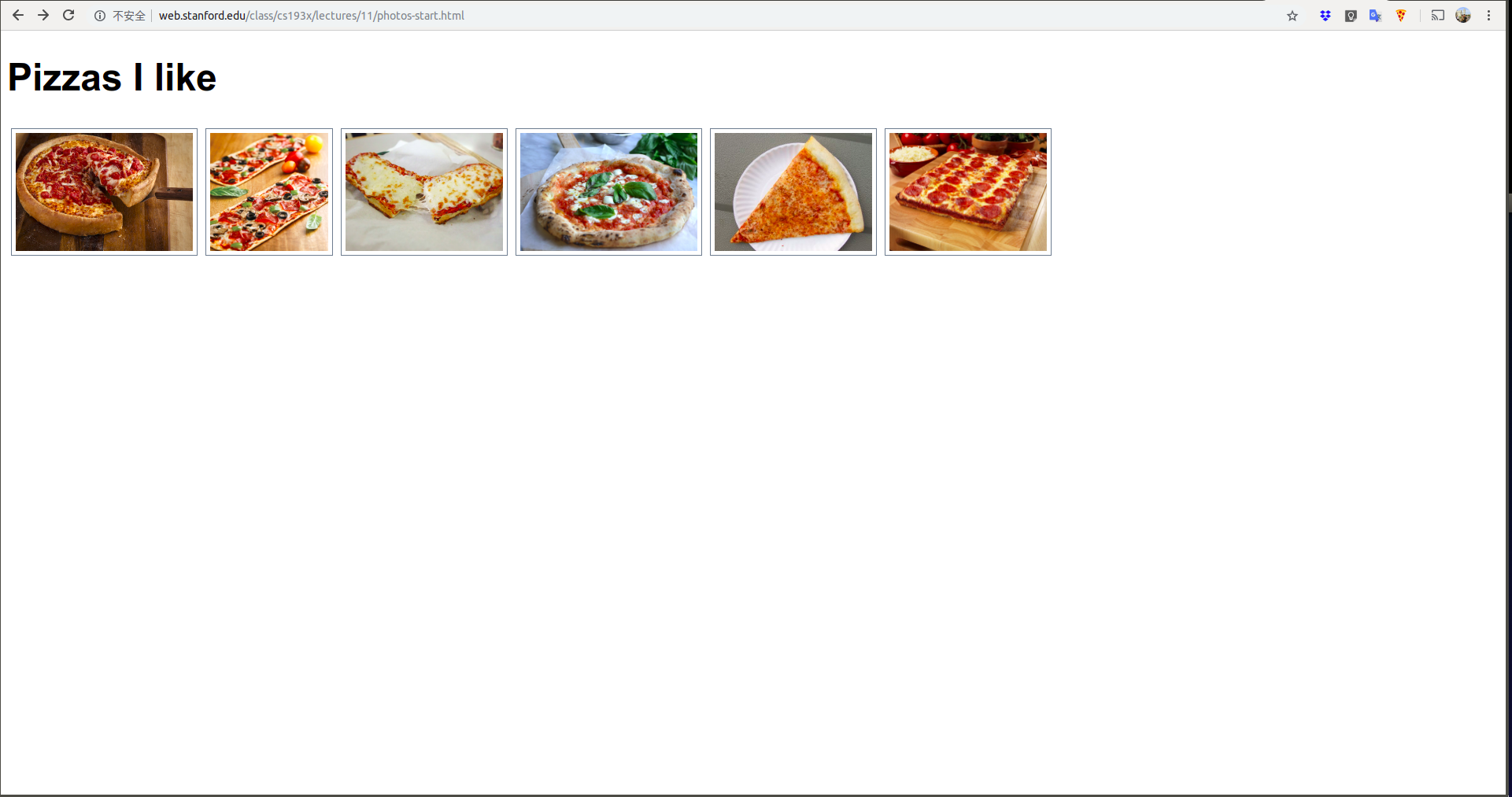 Example: Photo Album
We're going to add a few features to this photo album:
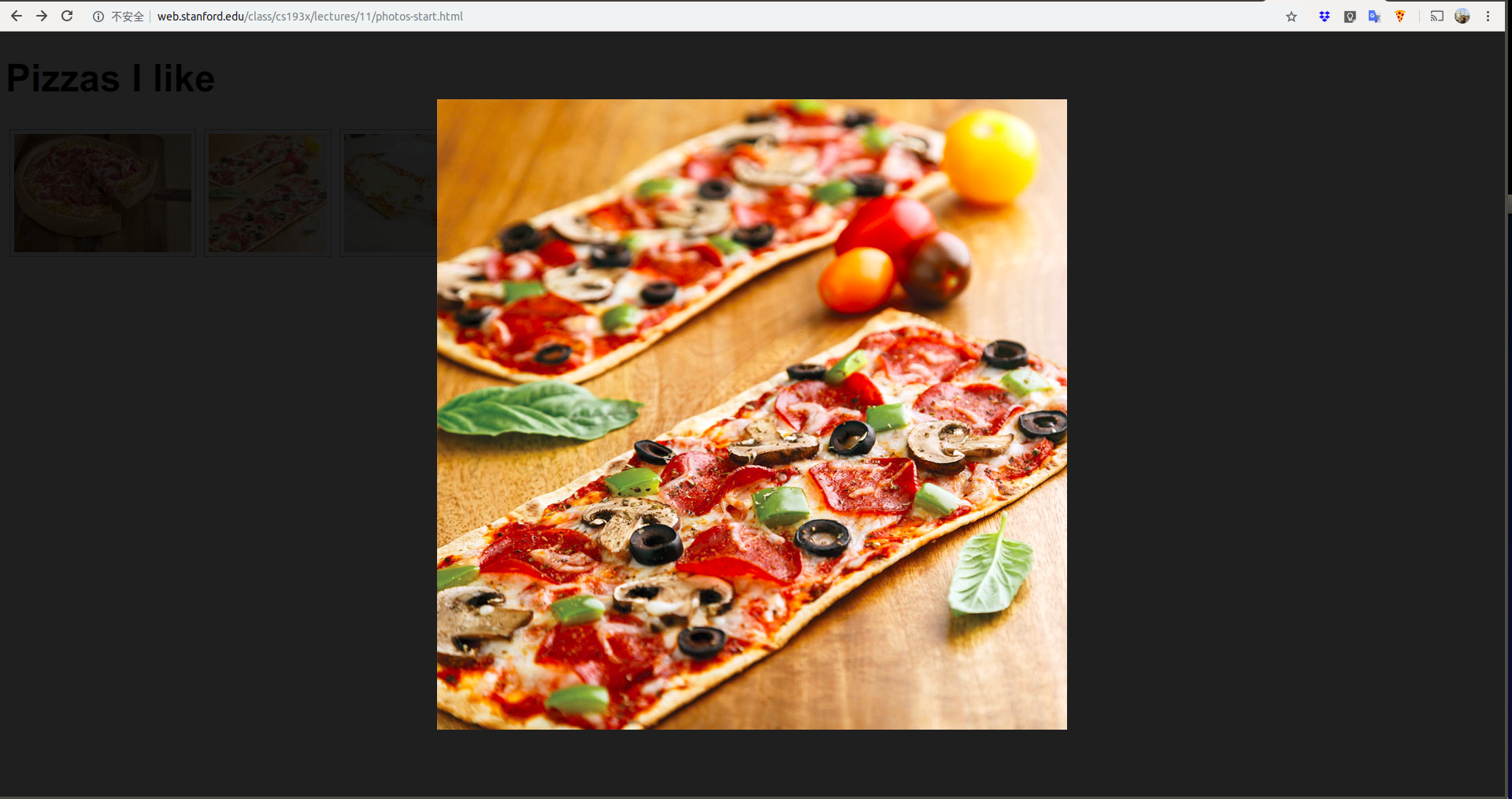 Code walkthrough:
photo-start.html
photo.js
photo.css
General setup
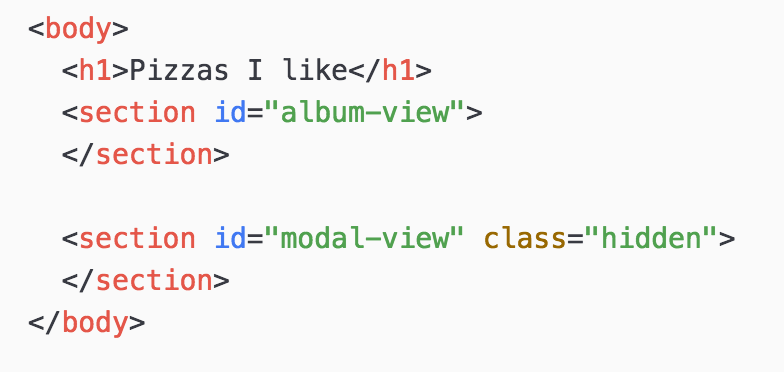 photo.html contains both "screens":
The album view: Thumbnails of every photo 
The "modal" view: A single photo against a semi-transparent black background
Hidden by default
CSS: Album
photo.css: The album view CSS is pretty straightforward:
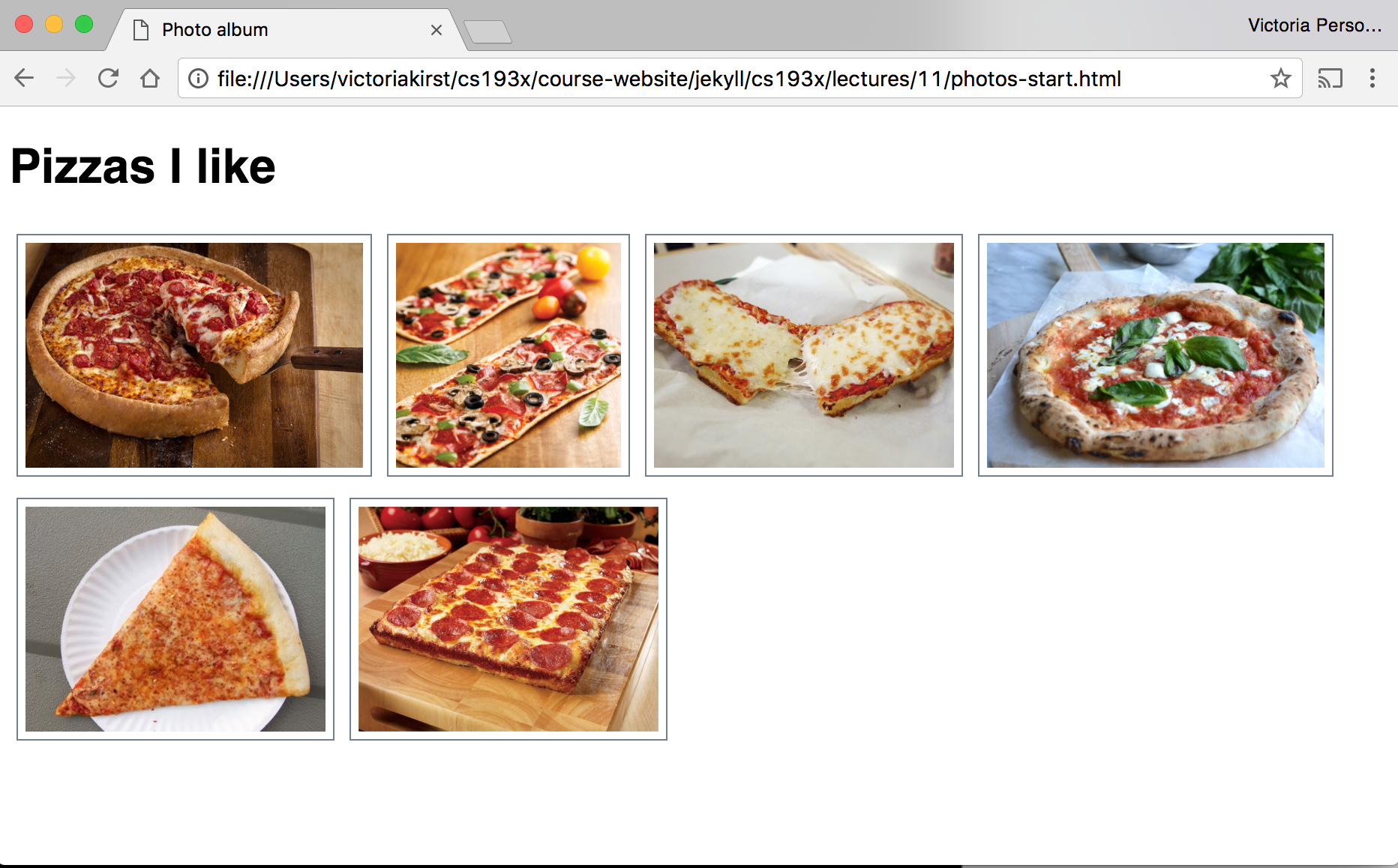 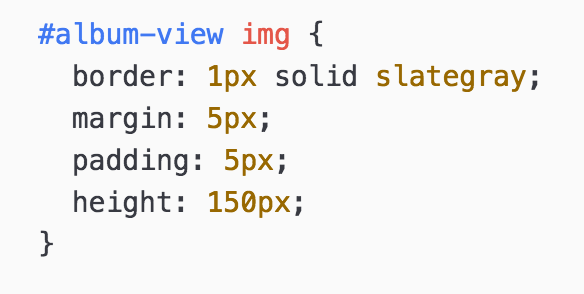 CSS: Modal
Modal view is a little more involved, but all stuff we've learned:
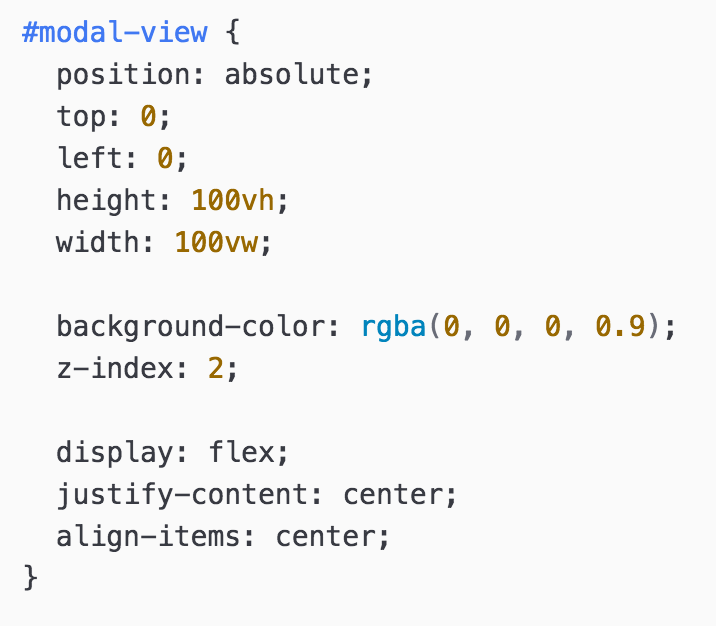 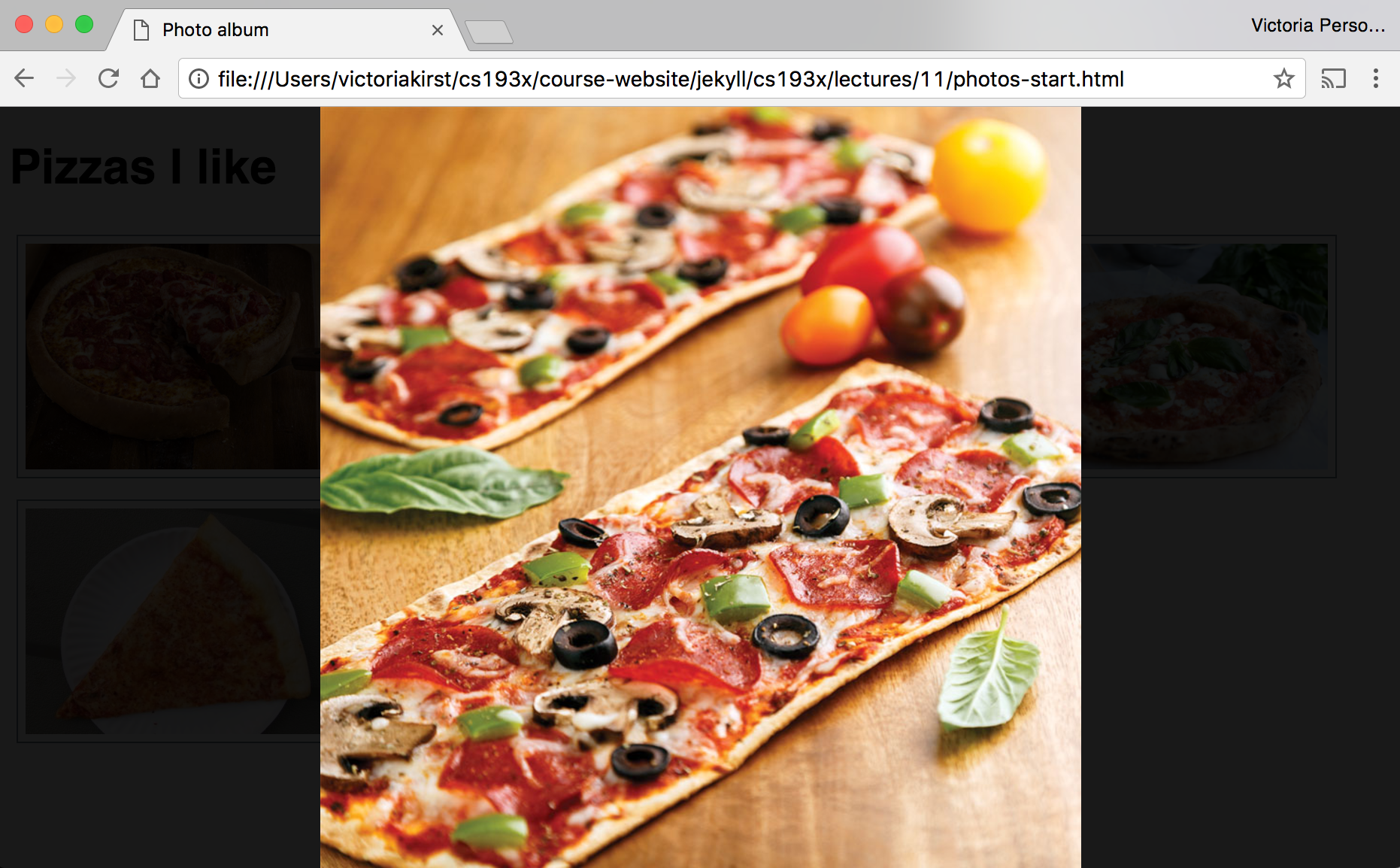 CSS: Modal image
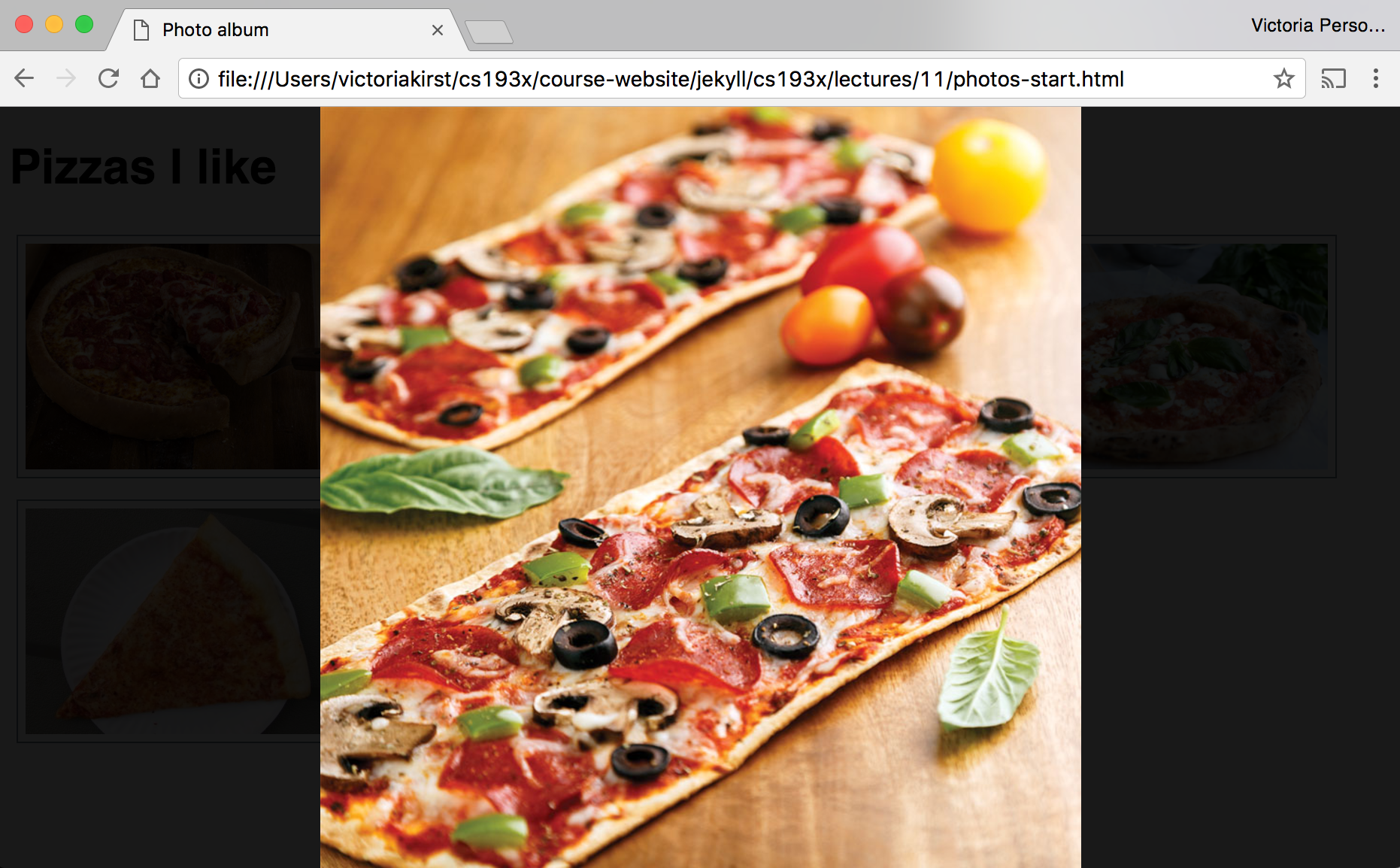 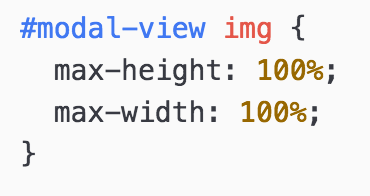 Image sizes are constrained to the height and width of the parent, #modal-view (whose height and width are set to the size of the viewport)
CSS: Hidden modal
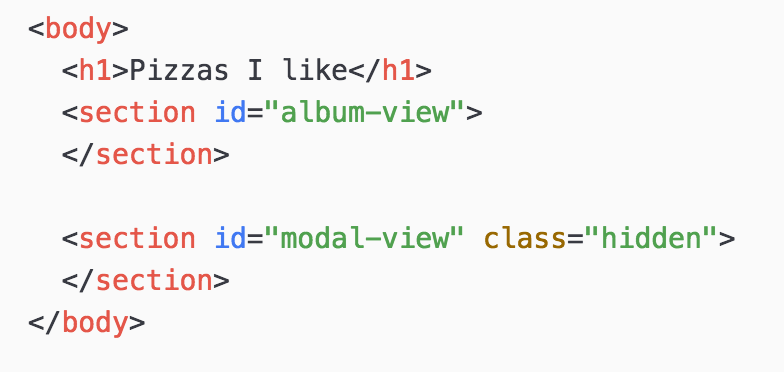 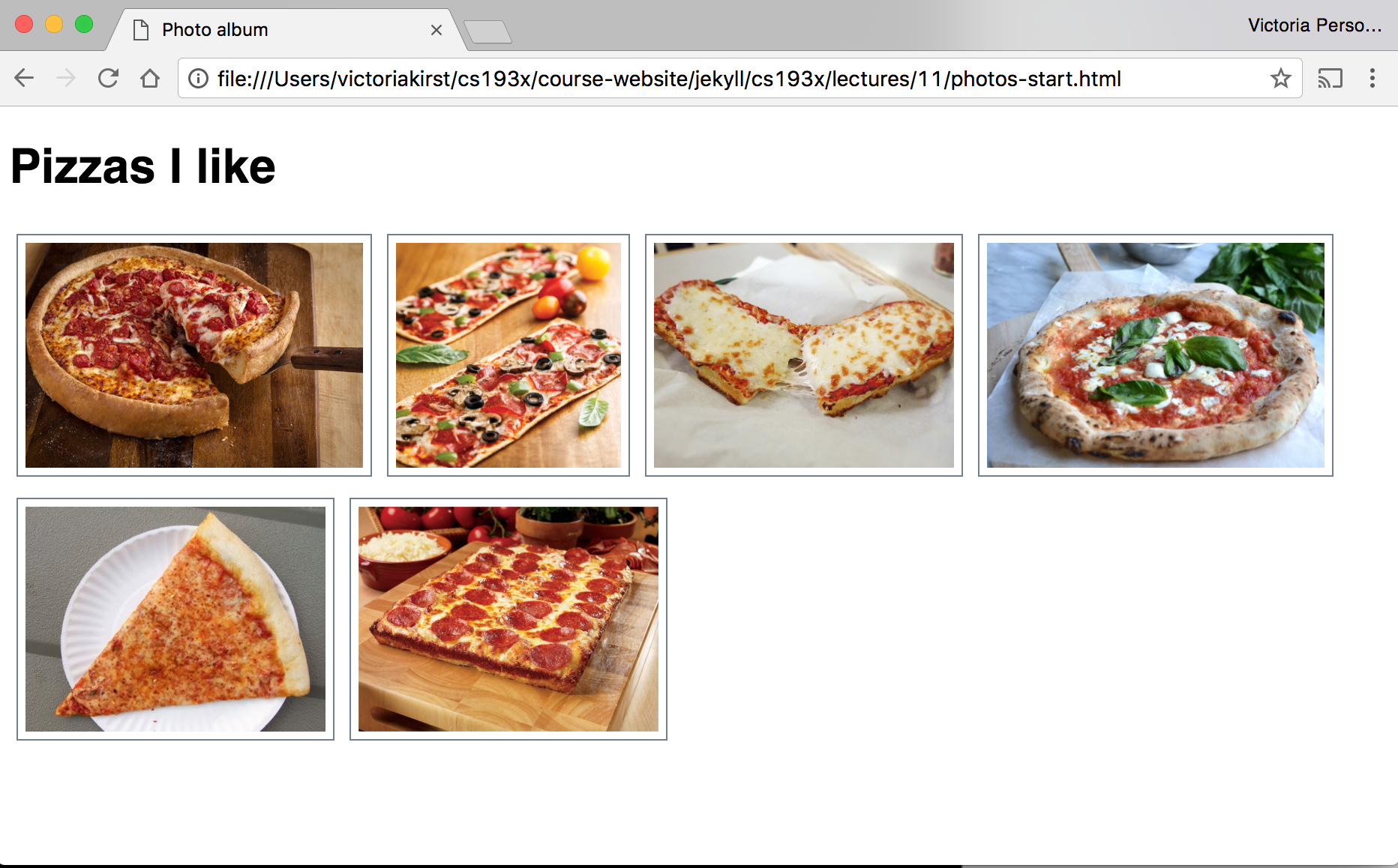 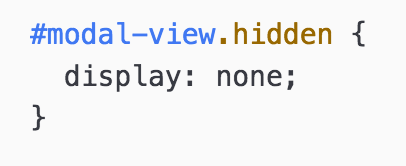 Even though both the album view and modal view are in the HTML, the model view is set to display: none; so it does not show up.
Global List of Photos
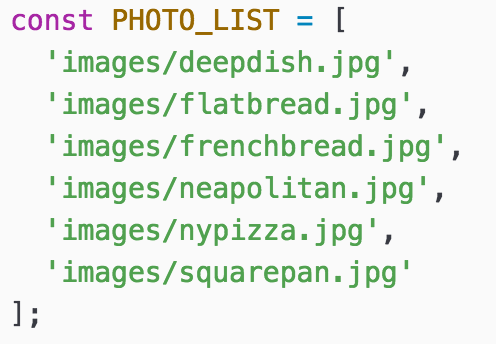 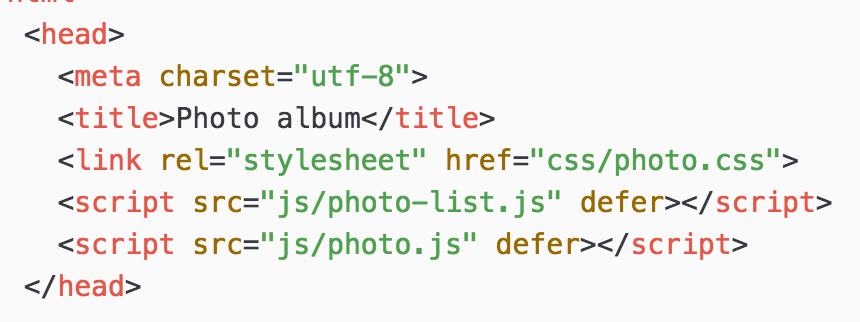 photo-list.js: There is a global array with the list of string photo sources called PHOTO_LIST.
Photo thumbnails
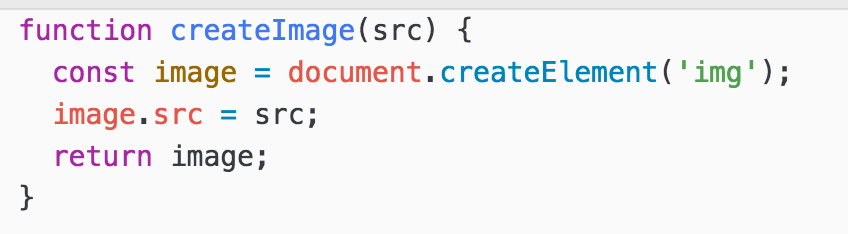 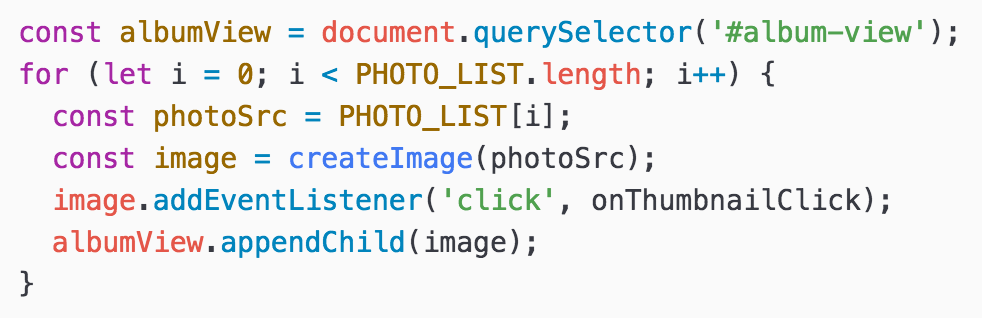 photo.js: We populate the initial album view by looping over PHOTO_LIST and appending <img>s to the #album-view.
Clicking a photo
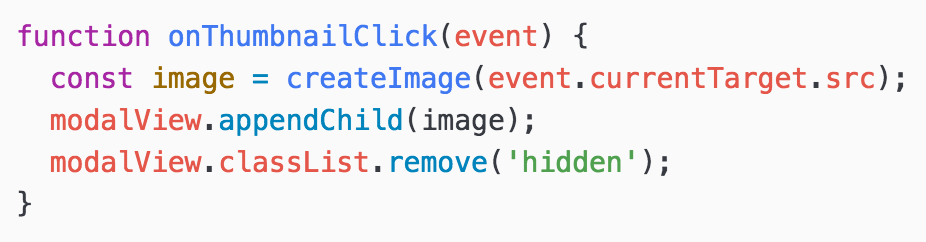 When the user clicks a thumbnail:
We create another <img> tag with the same src
We append this new <img> to the #modal-view
We unhide the #modal-view
Positioning the modal
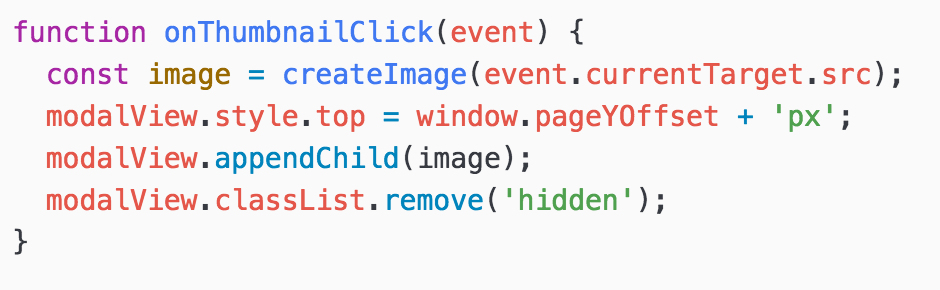 We'll add another line of JavaScript to anchor our modal dialog to the top of the viewport, not the top of the screen:
modalView.style.top = window.pageYOffset + 'px';

(See window.pageYOffset mdn. It is the same as window.scrollY.)
Aside: style attribute
Every HTMLElement has a style attribute that lets you set a style directly on the element:

element.style.top = window.pageYOffset + 'px';

Generally you should not use the style property, as adding and removing classes via classList is a better way to change the style of an element via JavaScript

But when we are setting a CSS property based on JavaScript values, we must set the style attribute directly.
No scroll on page
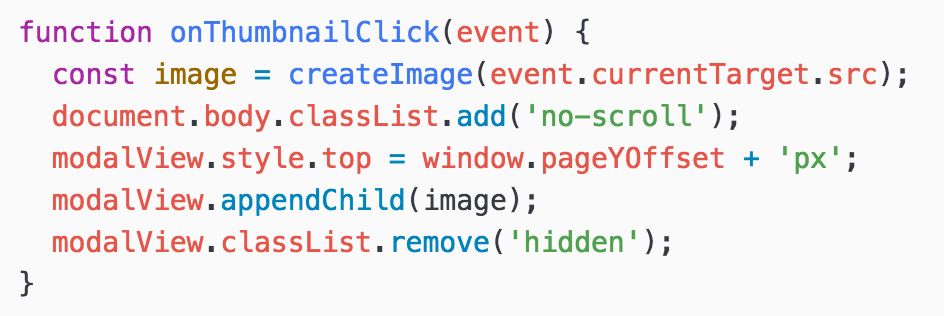 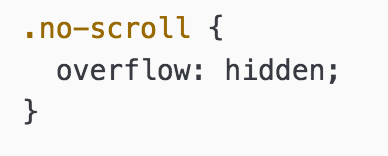 And we'll also set body { overflow: hidden; } as a way to disable scroll on the page.
Closing the modal dialog
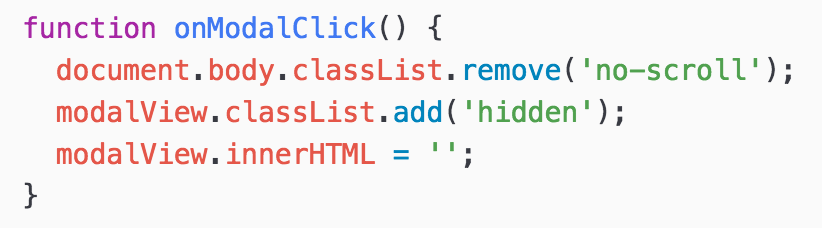 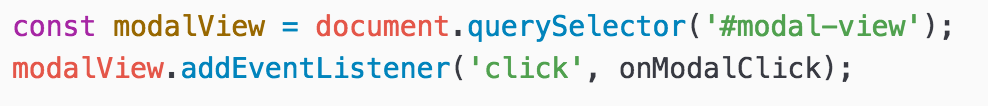 When the user clicks the modal view:
We hide the modal view again
We enable scroll on the page again
We clear the image we appended to it by setting 
innerHTML = '';
Adding keyboard navigation
Navigating photos
Let's add some keyboard events to navigate between photos in the Modal View:
Left arrow: Show the "i - 1"th picture
Right arrow: Show the "i + 1"th picture
Escape key: Close dialog
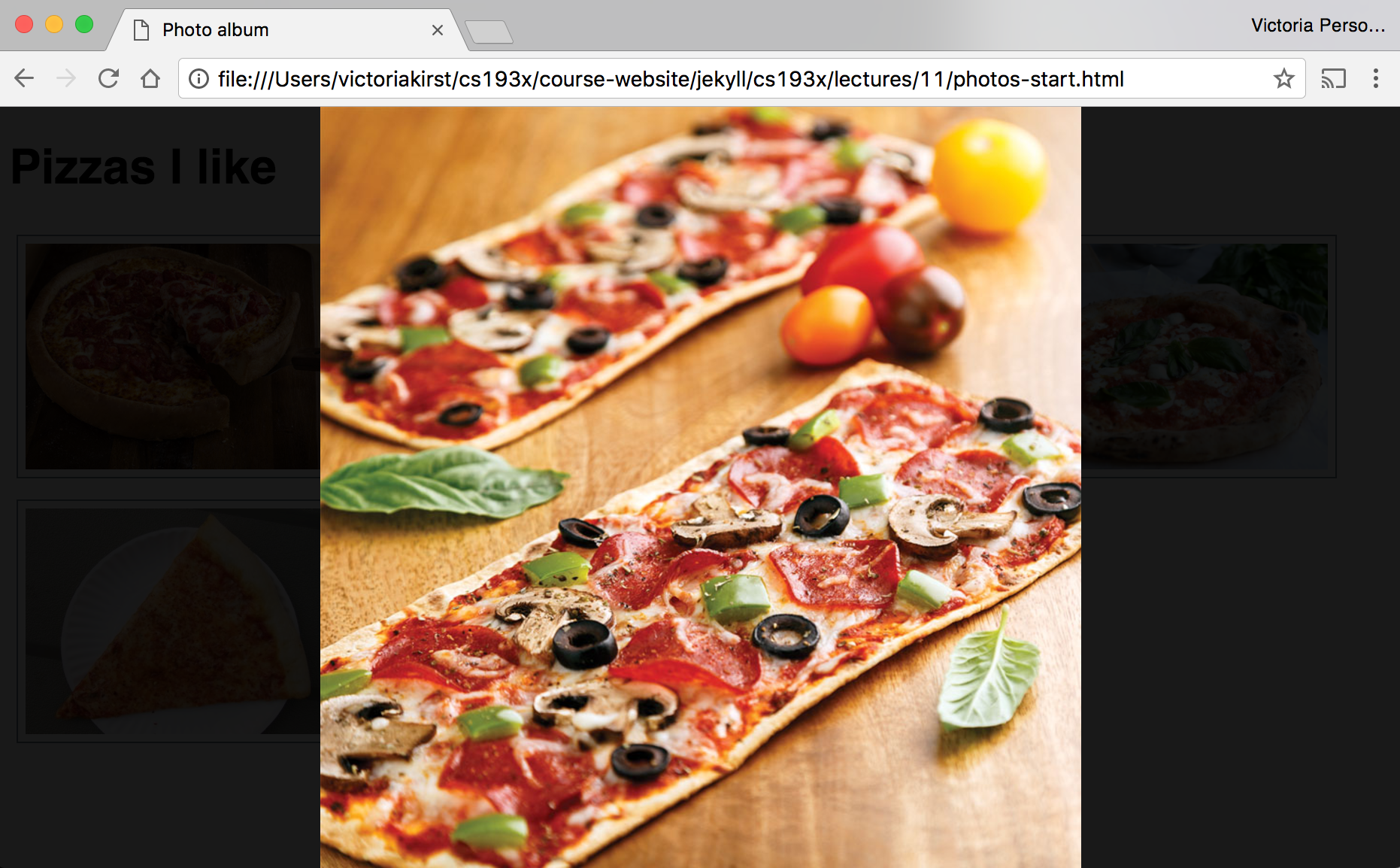 How do we listen 
to keyboard events?
Keyboard events
You can listen for keyboard events by adding the event listener to document:
document.addEventListener('keyup', onKeyUp);
KeyboardEvent.key
function onKeyUp(event) {
  console.log('onKeyUp:' + event.key);
}
document.addEventListener('keyup', onKeyUp);
Functions listening to a key-related event receive a parameter of KeyboardEvent type.

The KeyboardEvent object has a key property, which stores the string value of the key, such as "Escape"
List of key values
Useful key values
Example: key-events.html
Let's finish the feature!
Finished result:
photo-desktop-finished.html
Mobile?
Keyboard events work well on desktop, but keyboard navigation doesn't work well for mobile.
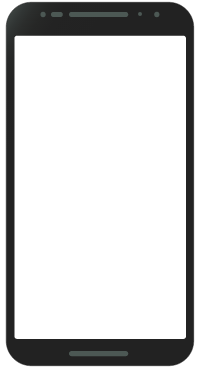 On your phone, you can usually navigate photo albums using gestures: 
Left swipe reveals the next photo
Right swipe reveals the previous photo
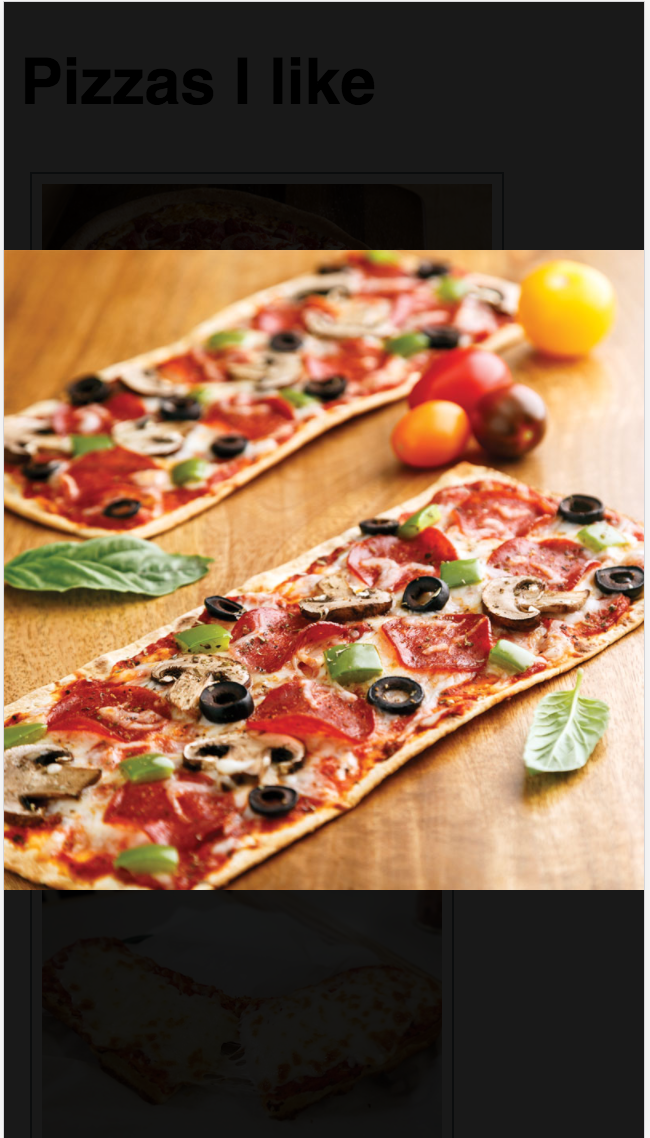 Next
Previous
Mobile?
Keyboard events work well on desktop, but keyboard navigation doesn't work well for mobile.
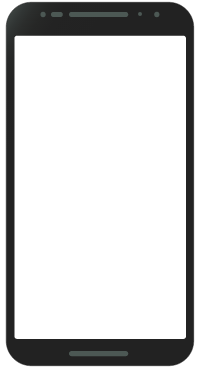 On your phone, you can usually navigate photo albums using gestures: 
Left swipe reveals the next photo
Right swipe reveals the previous photo
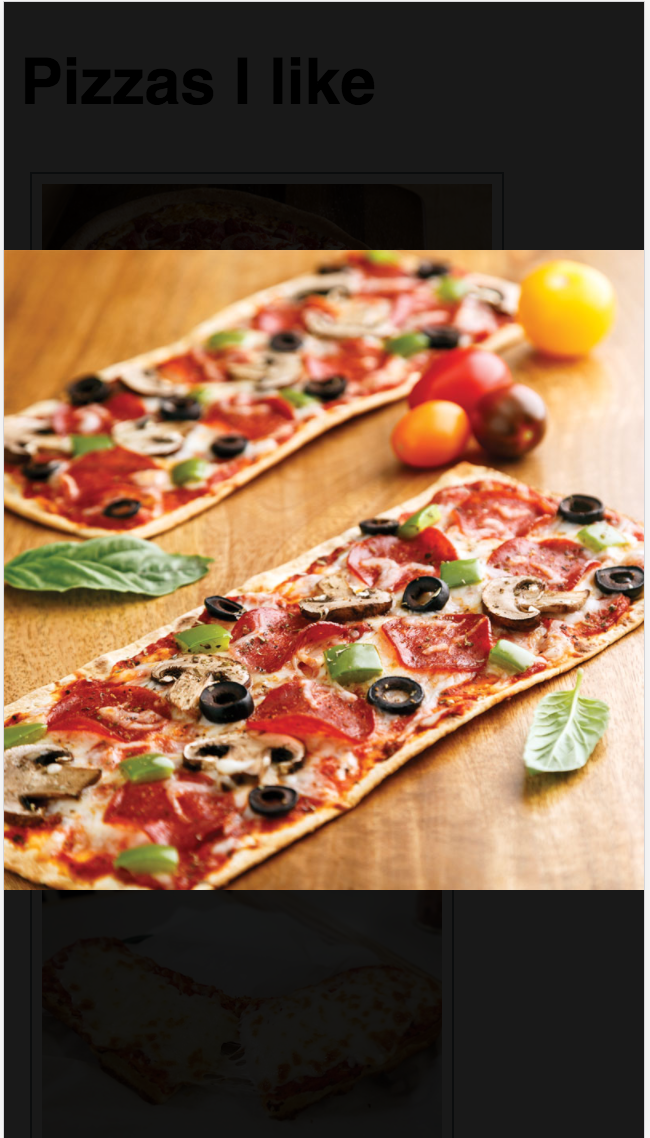 How do we implement the swipe gesture on the web?
Next
Previous
Custom swipe events
There are no gesture events in JavaScript (yet).
That means there is no "Left Swipe" or "Right Swipe" event we can listen to. (Note that drag does not do what we want, nor does it work on mobile)

To get this behavior, we must implement it ourselves.

To do this, it's helpful to learn about a few more JS events:
MouseEvent
TouchEvent
PointerEvent
MouseEvent
*mousemove only works on desktop, since there's no concept of a mouse on mobile.
TouchEvent
*touchmove only works on mobile (example)
clientX and clientY
function onClick(event) {
  console.log('x' + event.clientX);
  console.log('y' + event.clientY);
}
element.addEventListener('click', onClick);
MouseEvents have a clientX and clientY :
clientX: x-axis position relative to the left edge of the browser viewport
clientY: y-axis position relative to the top edge of the browser viewport
Implementing drag
Drag Me!
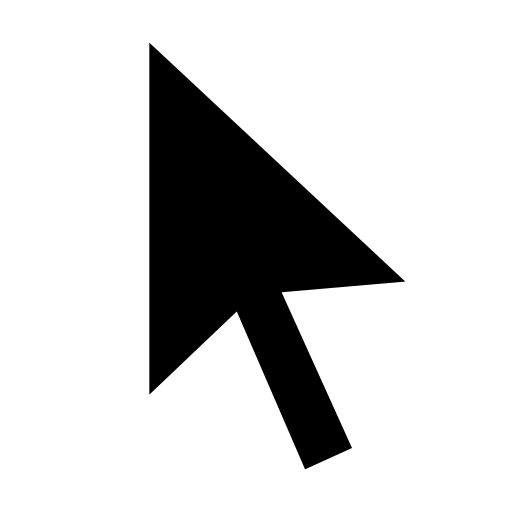 When a user clicks down/touches an element…
Implementing drag
originX = 100;
Drag Me!
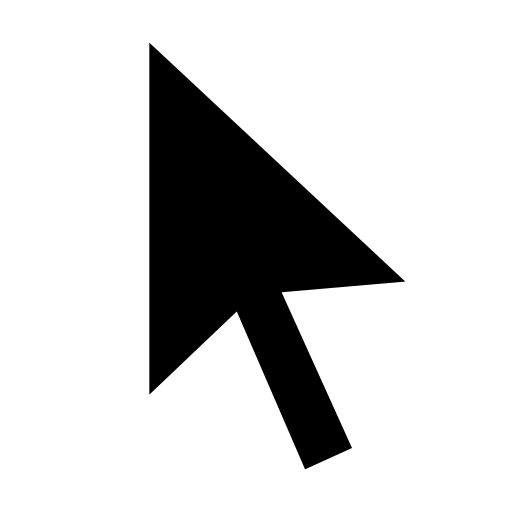 Take note of the starting position.
Implementing drag
originX = 100;
newX = 150;
Drag Me!
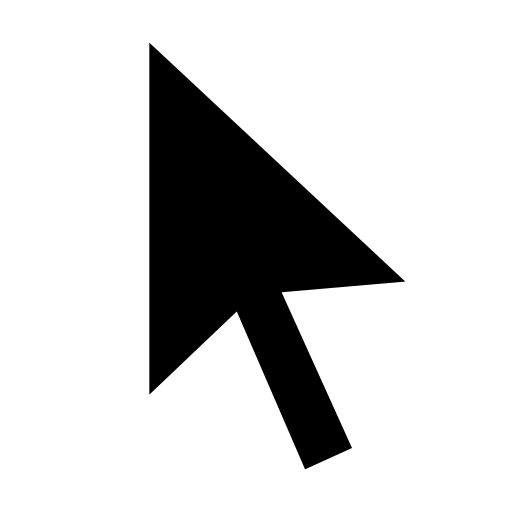 Then on mousemove / touchmove, make note of the new mouse position
Implementing drag
originX = 100;
newX = 150;
Drag Me!
Drag Me!
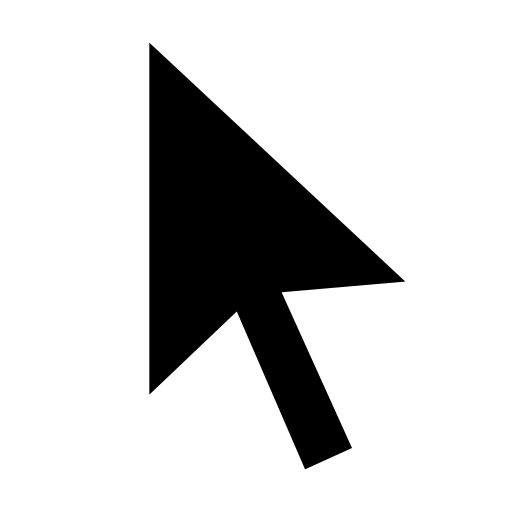 Move the element by the difference between the old and new positions.
Implementing drag
Drag Me!
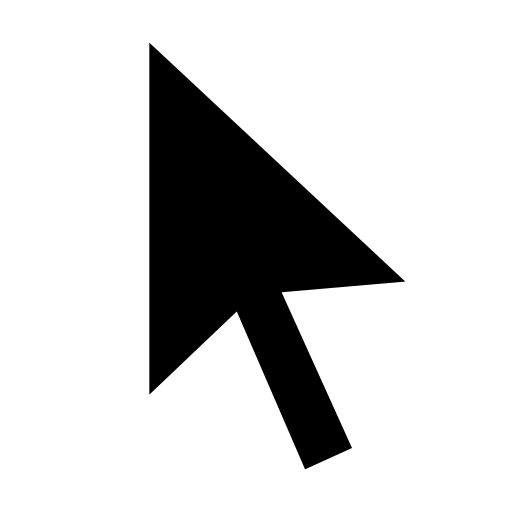 Then on release...
Implementing drag
Drag Me!
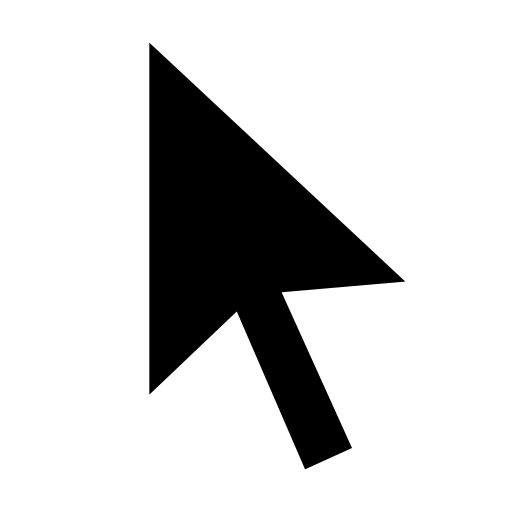 … stop listening to mousemove / touchmove.
Dragging on mobile and desktop
Wouldn't it be nice if we didn't have to listen to different events for mobile and desktop?
PointerEvent
PointerEvent: "pointer" events that work the same with for both mouse and touch
Not to be confused with pointer-events CSS property (completely unrelated)
Note: In this case, Mozilla's documentation on PointerEvent is not great.
A Google blog post on PointerEvent

PointerEvent inherits from MouseEvent, and therefore has clientX and clientY
PointerEvent
*pointermove works on mobile and desktop!
… Except…
Our first controversial feature!
PointerEvent is not implemented on all browsers yet:
Firefox implementation is in progress
Safari outright opposes this API… since 2012.

Argh!!! Does this mean we can't use it?
Polyfill library
A polyfill library is code that implements support for browsers that do not natively implement a web API.

Luckily there is a polyfill library for PointerEvent:
https://github.com/jquery/PEP
PointerEvent Polyfill
To use the PEP polyfill library, we add this script tag to our HTML:
<script src="https://code.jquery.com/pep/0.4.1/pep.js"></script>
And we'll add need to add touch-action="none" to the area where we want PointerEvents to be recognized*:
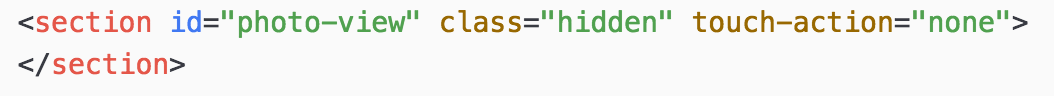 *Technically what this is doing is it is telling the browser that we do not want the default touch behavior for children of this element, i.e. on a mobile phone, we don't want to recognize the usual "pinch to zoom" type of events because we will be intercepting them via PointerEvent. This is normally a CSS property, but the limitations of the polyfill library requires this to be an HTML attribute instead.
Moving an element
We are going to use the transform CSS property to move the element we are dragging from its original position:
originX = 100;
newX = 150;
delta = newX - originX;
Drag Me!
Drag Me!
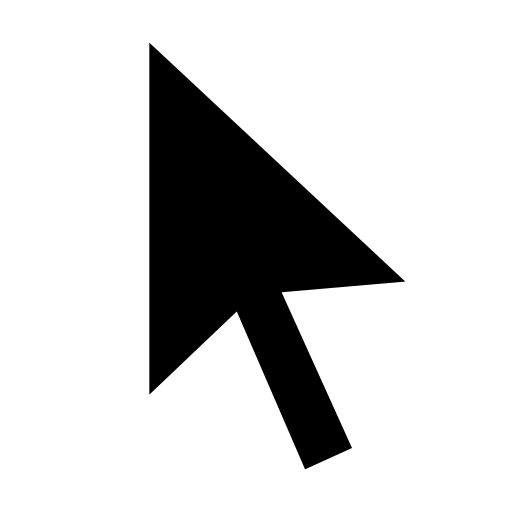 element.style.transform = 'translateX(' + delta + 'px)';
transform
transform is a strange but powerful CSS property that allow you to translate, rotate, scale, or skew an element.
Examples
translate vs position
Can't you use relative or absolute positioning to get the same effect as translate? What's the difference?

translate is much faster
translate is optimized for animations

See comparison (article):
Absolute positioning (click "10 more macbooks")
transform: translate (click "10 more macbooks")
Finally, let's code!
preventDefault()
On desktop, there's a default behavior for dragging an image, which we need to disable with event.preventDefault():
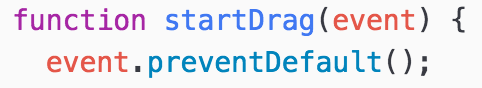 setPointerCapture()
To listen to pointer events that occur when the pointer goes offscreen, call setPointerCapture on the target you want to keep tracking:
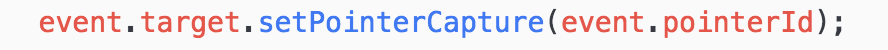 style attribute
Every HTMLElement also has a style attribute that lets you set a style directly on the element:

element.style.transform =
        'translateX(' + value + ')';

Generally you should not use the style property, as adding and removing classes via classList is a better way to change the style of an element via JavaScript

But when we are dynamically calculating the value of a CSS property, we have to use the style attribute.
style attribute
The style attribute has higher precedence than any CSS property.

To undo a style set via the style attribute, you can set it to the empty string:

element.style.transform = '';


Now the element will be styled according to any rules in the CSS file(s).
(requestAnimationFrame)
(We are missing one key piece of getting smooth dragging motion, which is: requestAnimationFrame

However, using requestAnimationFrame well requires us to know a little bit more about the JavaScript event loop. Functional programming also helps. We'll get there next week!)
CSS animations
Softening the edges
Our photo album feels a little jerky still. We can make the UI feel a little smoother if we added some animations.

The image should slide in from the left if we are going to the previous picture
The image should slide in from the right if we are going to the next picture
Next
Previous
CSS animations syntax
@keyframes animation-name {
  from {
    CSS styles
  }
  to {
    CSS styles
  }
}

Then set the following CSS property:
animation: animation-name duration;
Examples
Easier example: Fade in
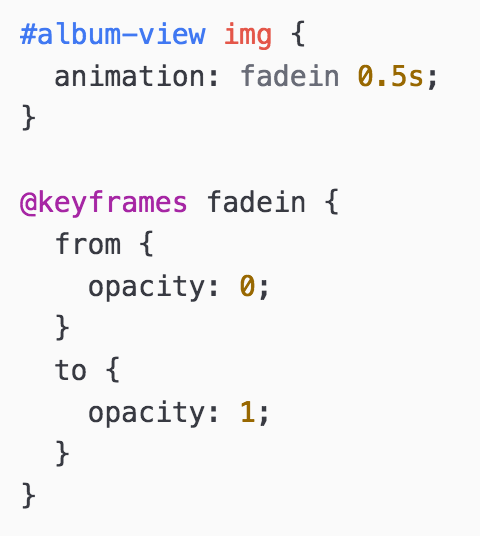 Finished result:
photo-mobile-finished.html